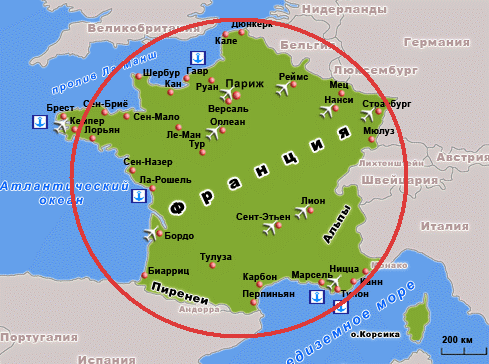 ФРАНЦИЯ
Париж
ПАРИЖ
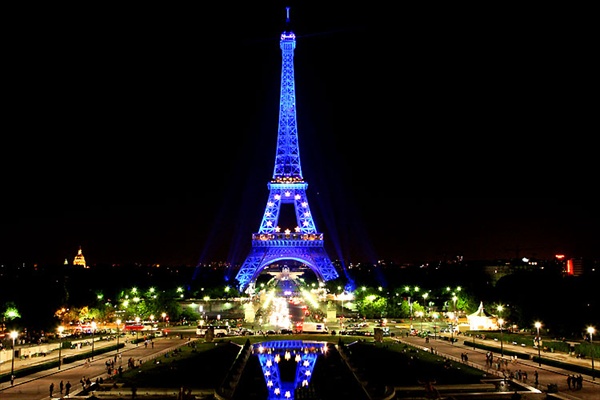 Эйфелева башня
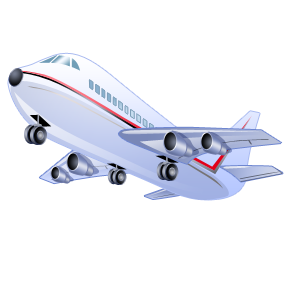 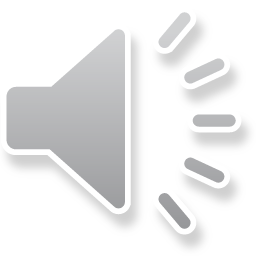 КАЗАХСТАН
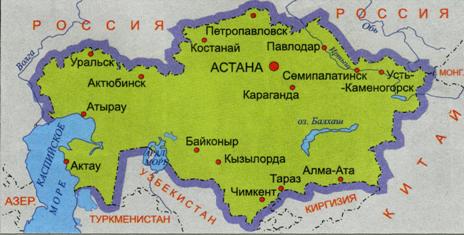 Астана
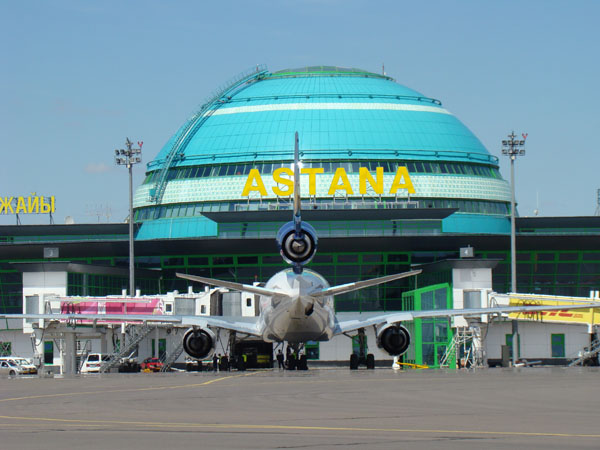 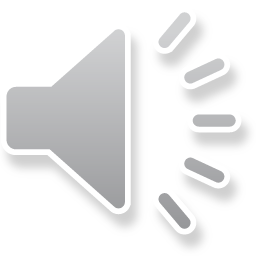 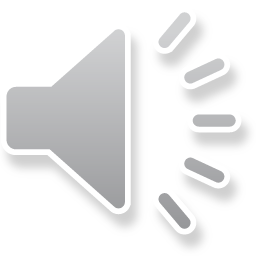 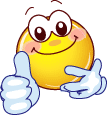 Молодцы!